Chính phủ điện tử = Cải cách quản trị công X Chuyển đổi số
Nguyễn Thế Trung
Công ty DTT
Thành viên tổ công tác của Ủy ban Quốc gia về CPĐT
Nội dung
Kinh nghiệm quốc tế
Thực tiễn Việt Nam
Khuyến nghị đề xuất
Nghị quyết số 52-NQ/TW: Mục tiêu top 4 ASEAN.
Chọn Chính phủ điện tử là khâu đột phá là lựa chọn đúng đắn và khả thi
Quản lý các hệ thống thông tin dễ hơn quản lý các hệ thống vật lý, máy thay thế và giảm yếu tố can thiệp của con người  đột phá về CPĐT dễ hơn đột phá về các chương trình tổng thể toàn CP khác
Công nghệ phát triển cho phép việc kết nối và chia sẻ dữ liệu, ứng dụng toàn Chính phủ dễ dàng  Việc tạo ra môi trường thống nhất trong CPĐT có tính khả thi cao.
Nhân lực các cấp đều có năng lực tốt về ứng dụng CNTT trong bối cảnh hiện nay  Việc triển khai sử dụng CPĐT có tính khả thi cao
Đầu tư vào CPĐT với việc sử dụng DN Việt Nam khá rẻ so với các chương trình khác  Tính chủ động cao, đi nhanh và an toàn
Tại sao Chính phủ điện tử = Cải cách quản trị công X Chuyển đổi số.
Các rào cản đối với việc người dân tham gia sử dụng Chính phủ điện tử ban đầu có thể gắn với vấn đề công nghệ nhưng sau đó đa phần sẽ là các vấn đề quản trị công. Ngược lại hiệu quả đầu tư của Chính phủ điện tử bước đầu do vấn đề quản trị công nhưng sau đó lại do nền tảng công nghệ
Các chỉ tiêu phát triển CPĐT của liên hiệp quốc cũng dựa trên 3 yếu tố: dịch vụ công trực tuyến; hạ tầng CNTT-TT và chỉ số nguồn nhân lực. Phân tích kỹ hơn ta có thể thấy trong mỗi chỉ số đều hàm chứa chất lượng quản trị công và ứng dụng CNTT
Mô hình trưởng thành Chính phủ điện tử
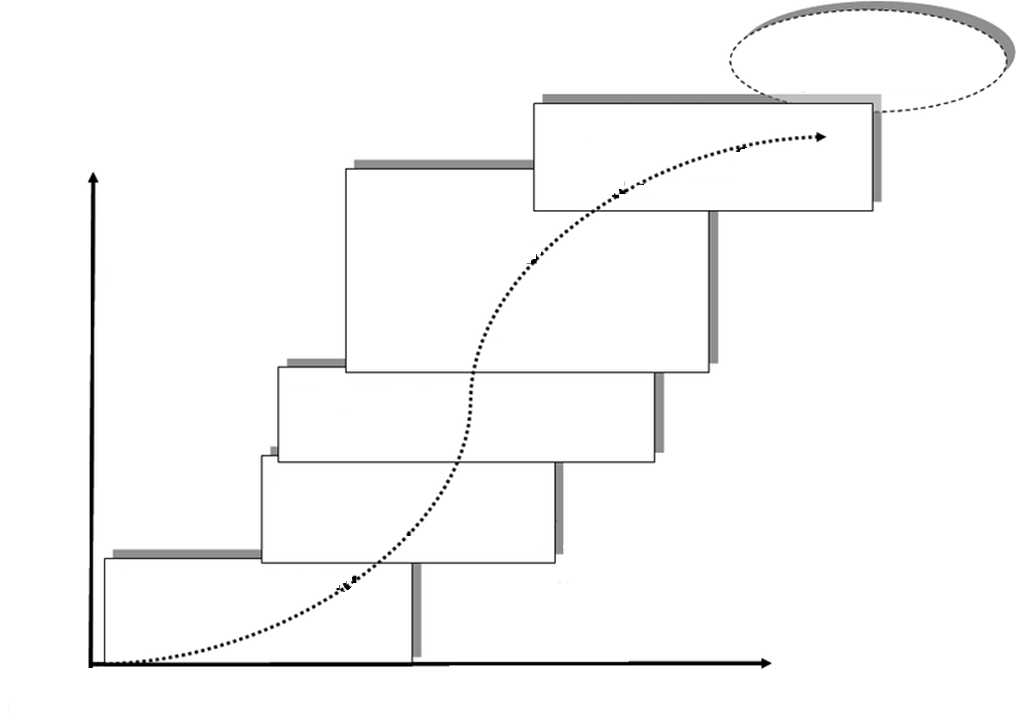 Đồng sáng tạo
Vào cuộc mạnh mẽ
Trao quyền & 
Kiến tạo
Mở và bền vững
Kết quả nghiên cứu 20 năm về CPĐT tại các nước cho thấy mô hình trưởng thành đồng hành từ phía quản trị công và phía Công nghệ thông tin.
Chúng ta có thể thấy sự tương đồng với các giai đoạn phát triển tại Việt Nam
Liên thông nghiệp vụ và giảm khoảng cách
 số
Quản trị con người và tổ chức
Chuyển đổi
Lấy người dùng làm trung tâm
Đơn giản hóa
Giao dịch
Độ sẵn sàng
Công nghệ và thông tin
Tích hợp
Tăng 
nhận thức
Hiện diện
Vào cuộc mạnh mẽ
https://www.researchgate.net/publication/262168400_Explaining_the_eGovernment_paradox_An_analysis_of_two_decades_of_evidence_from_scientific_literature_and_practice_on_barriers_to_eGovernment
Bắt đầu sử dụng
Hướng quy trình
Mô hình trưởng thành Chính phủ điện tử
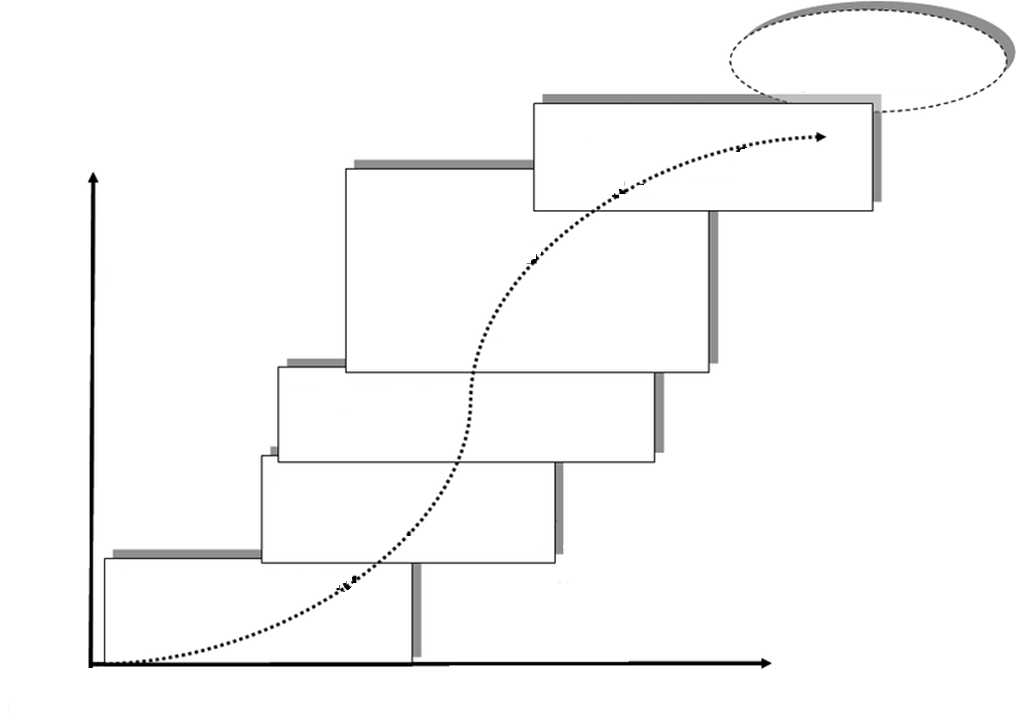 Đồng sáng tạo
Vào cuộc mạnh mẽ
Trao quyền & 
Kiến tạo
Mở và bền vững
Mô hình này cho chúng ta đích đến rõ ràng của giai đoạn này đó là phía Quản trị công cần đẩy mạnh liên thông nghiệp vụ và phía CNTT cần tạo ra sự Chuyển đổi ( hay còn gọi là chuyển đổi số)
Liên thông nghiệp vụ và giảm khoảng cách
 số
Quản trị con người và tổ chức
Chuyển đổi
Lấy người dùng làm trung tâm
Đơn giản hóa
Giao dịch
Độ sẵn sàng
Công nghệ và thông tin
Tích hợp
Tăng 
nhận thức
Hiện diện
Vào cuộc mạnh mẽ
https://www.researchgate.net/publication/262168400_Explaining_the_eGovernment_paradox_An_analysis_of_two_decades_of_evidence_from_scientific_literature_and_practice_on_barriers_to_eGovernment
Bắt đầu sử dụng
Hướng quy trình
Từ ứng dụng CNTT đến chuyển đổi số
Số liệu hóa: analog  digital : số hóa các dữ liệu, thông tin ananlog
Số hóa: bao hàm số liệu hóa ( đôi khi được dùng lẫn nhau) nhưng thuờng bao hàm cả số hóa các quy trình ( tin học hóa )
Chuyển đổi số: chuyển đổi số là những thay đổi mà một tổ chức cần thay đổi nhìn từ phía khách hàng để đáp ứng mô hình quản trị / nghiệp vụ / kinh doanh mới trong môi trường kinh doanh /hoạt động mới trong kinh tế số
Từ cải cách hành chính tới cải cách quản trị công
Quản lý các đại diện
Vấn đề mất cân đối về thông tin
Nhà nước
( Principle)
Công chức và các đại diện ( Agent)
Chịu trách nhiệm trước Nhà nước
Nguyên lý Chủ-đại diện ( principle-agent model) trong quản trị công và vai trò của Chính phủ điện tử
Công dân, tổ chức
Từ cải cách hành chính tới cải cách quản trị công
CPĐT
Quản lý các đại diện
Vấn đề mất cân đối về thông tin
Nhà nước
( Principle)
Công chức và các đại diện ( Agent)
Chịu trách nhiệm trước Nhà nước
CPĐT
Nguyên lý Chủ-đại diện ( principle-agent model) trong quản trị công và vai trò của Chính phủ điện tử
Công dân, tổ chức
Thực tiễn Việt Nam
Thực tiễn 1: Hành chính giấy tờ  Hệ thống liên thông quốc gia về văn bản điều hành.
Thực tiễn 2: Dịch vụ công xin cho  Trung tâm hành chính công + dịch vụ công trực tuyến + một cửa điện tử
Thực tiễn 3: Họp trực tiếp điều hành chống dịch Corona  điều hành trực tuyến
Từ thực tiễn Việt Nam
Những điểm nghẽn cần chú ý
Quản trị công yêu cầu năng lực quản lý trọn vòng đời và hướng tới mục đích chứ không chỉ là các mục tiêu cụ thể, điều này đạt được bằng việc liên tục bảo đảm chất lượng và đo lường tiến độ, điều này chỉ làm được với việc quản trị dựa trên dữ liệu. Vì thế để CPĐT phát triển mạnh hơn trong giai đoạn tới, bộ phận quản lý Cải cách hành chính ngoài việc tiếp tục đơn giản hóa các thủ tục hành chính cần phải đưa ra cách làm mới sử dụng dữ liệu để theo dõi, đánh giá, đo lường và chủ động điều hành tại các cấp Chính quyền.
Chuyển đổi số cần nhìn toàn Chính phủ như một tổ chức thống nhất và chuyển đổi hướng tới nhu cầu của người dùng ( doanh nghiệp, người dân, công chức) vì thế đơn vị phụ trách CNTT phải có khả năng xây dựng và vận hành nền tảng Chính phủ điện tử, quản lý tập trung các dự án đầu tư cho các nền tảng này và tạo hệ sinh thái để các cấp Chính quyền phát triển các dịch vụ ứng dụng theo nhu cầu của họ.
Khuyến nghị đề xuất
Khuyến nghị 1: Để chuẩn bị cho giai đoạn tiếp theo khi chuyển sang Kiến tạo và bền vững, cần có một chiến lược CPĐT hướng tới 2030 đi kèm với một kiến trúc tổng thể thực hiện và một đầu mối quản lý chương trình tổng thể.
Khuyến nghị 2: Cần một đề án tổng thể triển khai CPĐT giai đoạn 2021-2023 trong đó gắn kết giữa cải cách quản trị công và chuyển đổi số. Đề án này đưa ra cách làm cụ thể và nguồn lực tương ứng để triển khai các nền tảng CPĐT song song với các công cụ hỗ trợ quản trị công như báo cáo, phân tích, quản lý tiến độ, quản lý rủi ro, quản lý chất lượng … trong đó nhấn mạnh 2 vai trò:
VPCP tập trung đưa ra phương thức hoạt động mới của các cơ quan nhà nước khi các giao dịch được số hóa và cho phép ra quyết định dựa trên dữ liệu.
Bộ TTTT là nhạc trưởng hài hòa hóa các hệ thống thông tin đã có để xây dựng nền tảng CPĐT thống nhất cho phép triển khai kết hợp tập trung – phân tán.
Trân trọng cảm ơn